Развитие опорно-двигательного аппарата в онтогенезе
Подготовили:
Студентки 2 курса 
Группы 16фк2
Минаева Виктория Романовна
Захарова Ольга Олеговна
Преподаватель:
Тришин Евгений Степанович
Содержание
01
Скелет и его возрастные особенности
02
Развитие мышечной системы
03
Возрастные особенности двигательных навыков и координации движений
04
Нарушения опорно-двигательного аппарата
Костно-мышечная система
Пассивная часть
- скелет
Активная часть -  мышцы
Создают полости тела для
 защиты внутренних органов
-брюшной пресс;
Определяют форму и 
размеры тел.
 У человека примерно 600 
скелетных мышц.
Движение – основное
 внешнее проявление 
деятельности организма и вместе с тем необходимый фактор его развития.
Кости, сухожилия, хрящи, связки
Обеспечивает
 передвижение тела в
 пространстве;
придает форму и дает
 опору телу человека,
 обеспечивает  защиту 
 органов
Окостенение и рост скелета
Молодые кости растут в длину за счет хрящей.
Молодая костная ткань содержит много
 органических веществ; 
она не обладает прочностью; 
легко искривляется под влиянием
 неблагоприятных внешних
 воздействий.
Рост костей
Развитие скелета у женщин
 заканчивается к 18-21 году.
У мужчин заканчивается 
к 20-24 годам.
Позвоночный столб
Рост позвоночного столба наиболее интенсивно происходит в первые 2 года жизни.
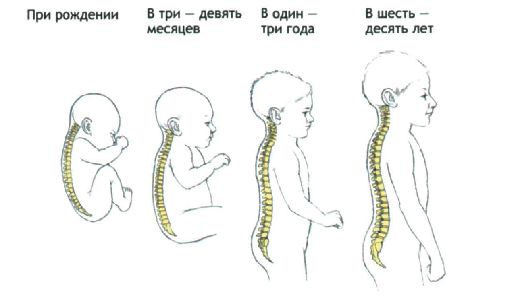 Кривизна позвоночника 
формируется в процессе 
индивидуального развития 
ребенка.

Шейный изгиб – ребенок
 начинает держать голову,
Появляется лордоз. 
2.   Кифоз - начинает сидеть, 
образуется грудной изгиб 
с выпуклостью назад. 
Когда ребенок начинает 
стоять и ходить, образуется                    поясничный лордоз.
Череп:
Новорожденный (1), 
детский (2),
 подростковый (3),
 юношеский (4), 
зрелый (5), пожилой (6), старческий (7,8).
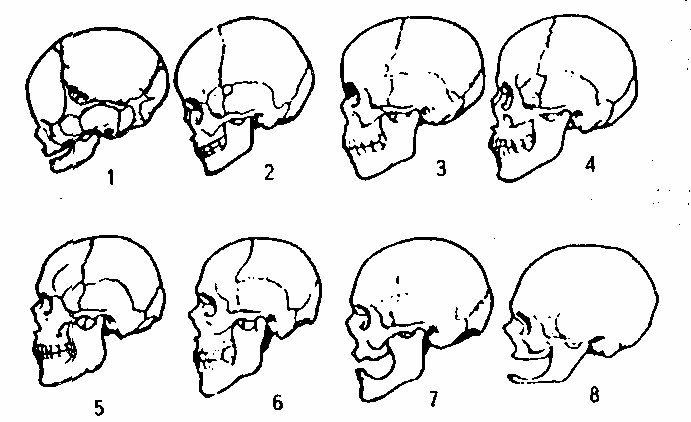 Грудная клетка:
1 – новорожденного, 2 – взрослого, 
3 – в старости
Изменение форм с возрастом
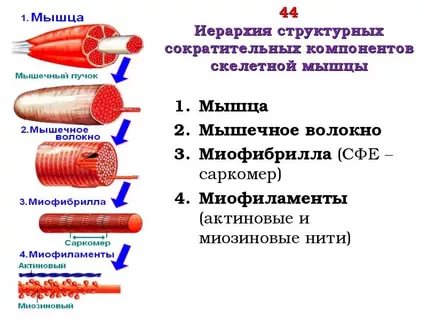 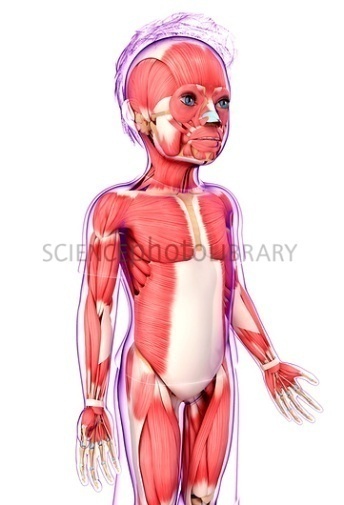 Развитие мышечной системы
Развитие мышечных волокон 
происходит не одновременно.

В первую очередь образуются 
в языке, губах, диафрагме, 
межреберных м. и мышцах спины.

 В конечностях волокна
 развиваются позднее , сначала 
в мышцах рук, затем ног. 

Сначала формируются мышцы, 
которые более необходимы 
для выполнения важных функций.
III – миотомы шейного отдела туловища; 
IV – миотомы грудного отдела; 
V – миотомы
 поясничного отдела; VI– миотомы
 крестцового отдела; 
VII – миотомы
 копчикового отдела.
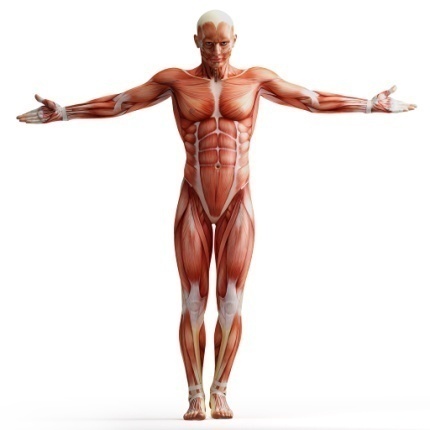 Сила мышц в онтогенезе
Увеличение мышечной массы и структурные преобразования мышечных волокон с возрастом приводят к увеличению мышечной силы.
Школьники. 
Обладают низкими
 показателям мышечной силы.
Рост силы замедляется.
13-14
10-12
4-5
7-11
18
25-26
увеличивается сила
 отдельных 
мышечных групп
Наиболее интенсивно 
мышечная сила 
увеличивается 
в подростковом возрасте. 
У мальчиков/девочек.
Рост силы заканчивается.
Координация движений в онтогенезе
Возрастные особенности двигательных навыков
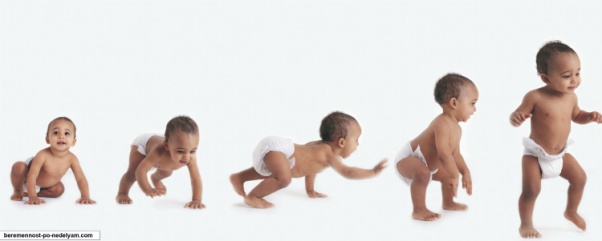 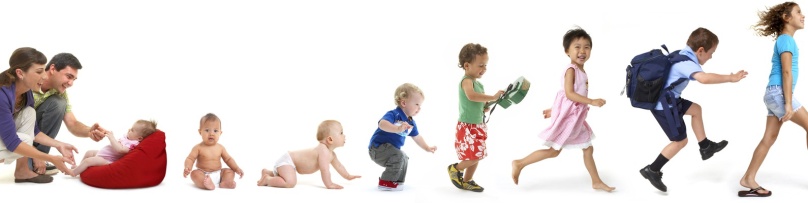 4-5 лет
Новорожденные
Беспорядочные движения конечностей, туловища и головы
Доступны более сложные двигательные акты: бег, прыжки, плавание, гимнастика
12-14 лет
3-6 месяцев
Ползает, выше поднимает голову и верхнюю часть туловища
Повышение меткости бросков, точности движений
От 18
8 месяцев-1 год
Развиты все системы, развитие силы приостанавливается.
Садиться, встает,  стоит и опускает голову, придерживается руками за опору. К году начинает ходить
Нарушение 
опорно-
двигательного
аппарата
Осанка


Плоскостопие


ЗОЖ
Спасибо за внимание!